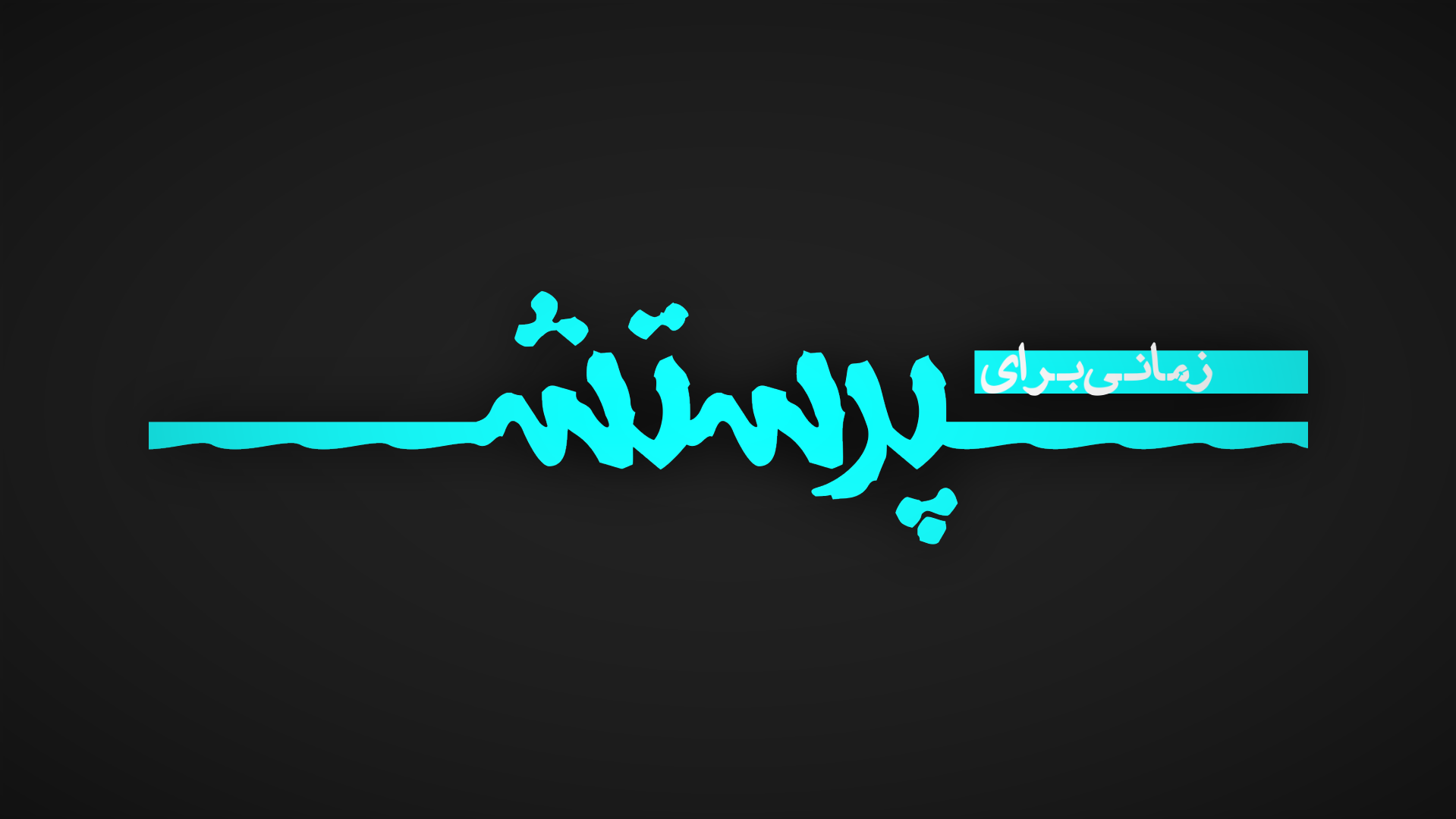 بـیایید  خـداونـد  را بـسـراییم
 
شکـر و سـپاس  بـهـر مهرش  نـماییم
هرکه  روح  دارد  با  ما  بـسراید 

با  دف و عود  و مزمور حمدش  گوید
حـمـد و جـلال  بـر نـام  خـداونـد
 
در مـحـبـت  و رحـمت بـی مـانـنـد
مـلکوت   و  قوت   از  آنِ   توست 

پـدر  و  پـسر  و  روح الـقـدس
می ستاییمت  چون  فـدیه   نمودی 

بهر  نجات   ما   فرزندت   دادی
قدوسی  قدوس ، تسبیحت می خوانیم 

با شادی و دستک حمدت  می گوییم
حـمـد و جـلال  بـر نـام  خـداونـد
 
در مـحـبـت  و رحـمت بـی مـانـنـد
مـلکوت   و  قوت   از  آنِ   توست 

پـدر  و  پـسر  و  روح الـقـدس
با  روح  و راستی تو را  می پرستیم
 
ای  مؤمنین  او  را سجده  نماییم
هرکه  روح  دارد  بگـذار بسراید 

با بربط  و دف  و عـود حمدش  گوید
حـمـد و جـلال  بـر نـام  خـداونـد
 
در مـحـبـت  و رحـمت بـی مـانـنـد
مـلکوت   و  قوت   از  آنِ   توست 

پـدر  و  پـسر  و  روح الـقـدس
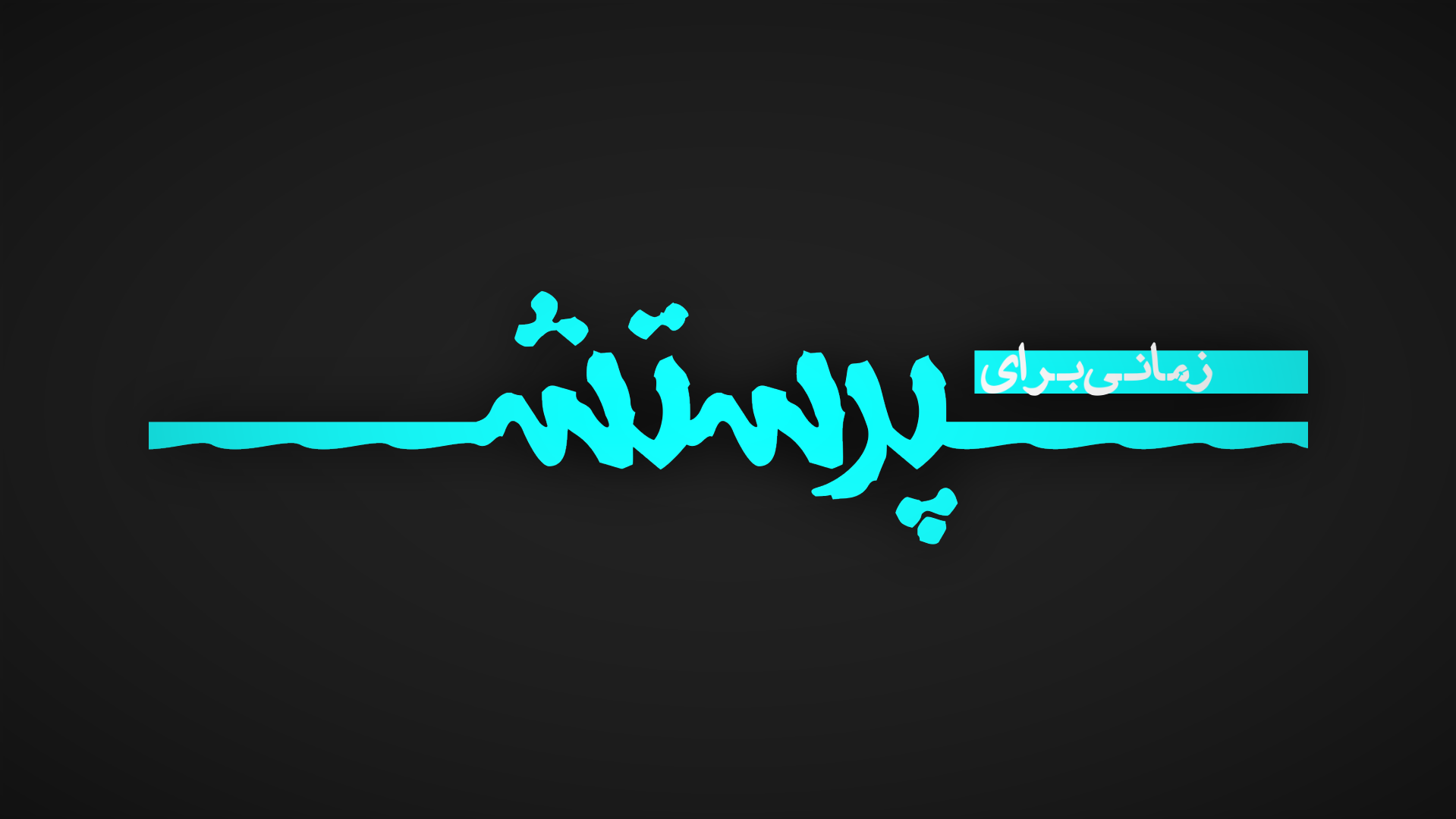